1.5.2020.4. C
DRAGI MOJI, DANAS NASTAVLJAMO SE S PONAVLJANJEM. NADAM SE DA VAM NIJE PRETEŠKO.
HRVATSKI JEZIK
DANAS SE ODMARAMO OD GLAGOLA, IMENICE I PRIDJEVA. 

DANAS ČITAMO. IMATE LISTIĆ U PRILOGU, PROČITAJ PRIČU I ODGOVORI NA PITANJA.
MATEMATIKA
U PRILOGU IMAŠ LISTIĆE ZA PONAVLJANJE.  SRETNO!
PID
NASTAVLJAMO PRIČATI O MORU. 
U PRILOG SAM STAVILA LISTIĆ, POGLEDAJ, PROČITAJ I RIJEŠI LISTIĆ.
TZK
VJEŽBAJ S NAMA

POGLEDJ VIDEO I 
POKUŠAJ PRATITI
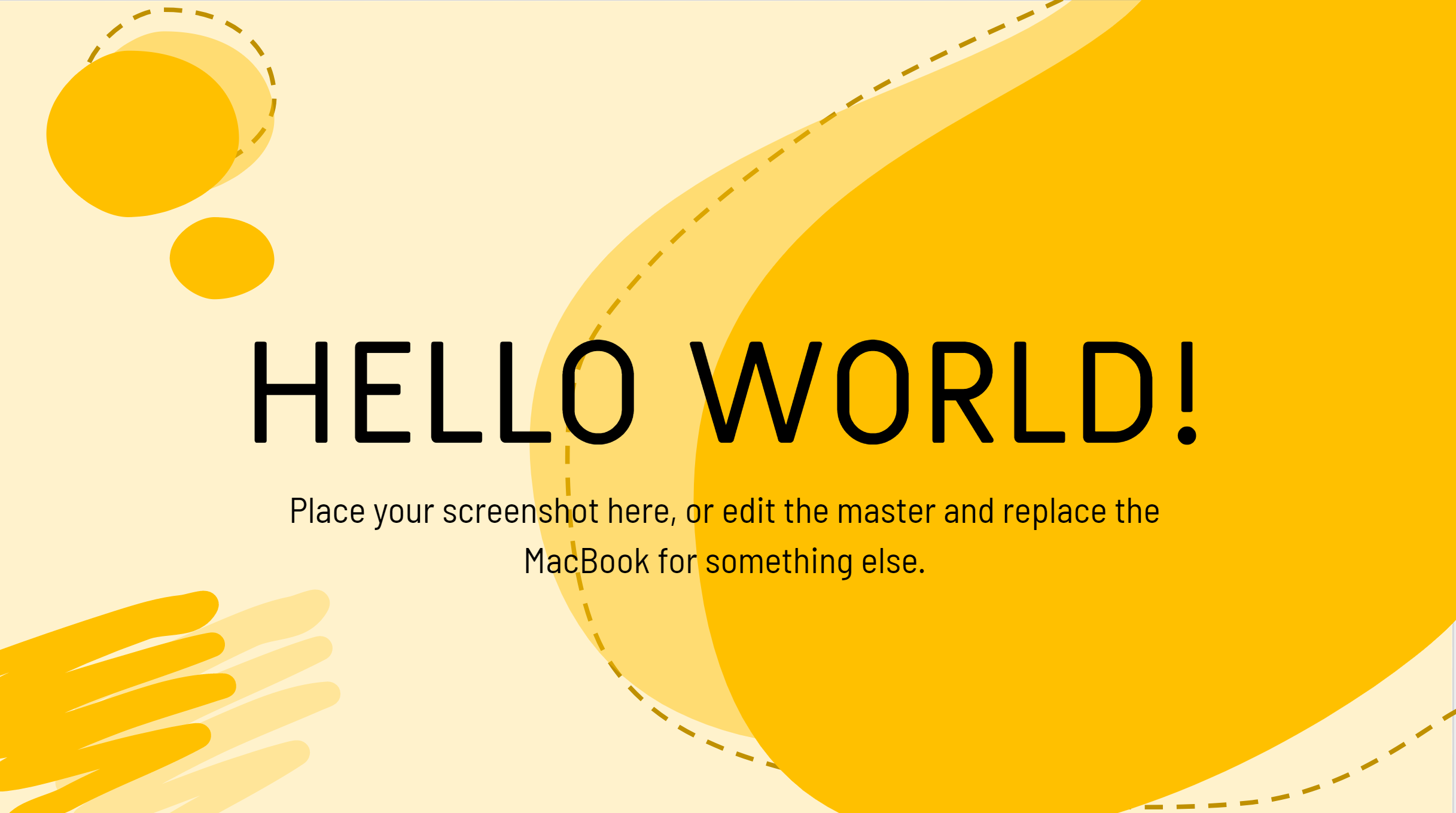 Here goes your presentation title.